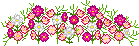 MÔN toán
BÀI 31:  PHÉP trừ SỐ CÓ HAI CHỮ SỐ VỚI SỐ CÓ một CHỮ CHỮ SỐ
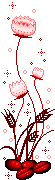 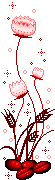 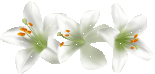 Tiết 1
Ôn lại kiến thức cũ
Đặt tính rồi tính
28 + 41
60 +30
+
+
8
0
2
6
1
0
4
3
6
9
9
0
30 + 50 = 80  
   20 + 50 = 70
   50 + 10 = 60
Tính nhẩm:
Khám phá
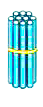 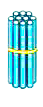 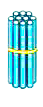 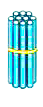 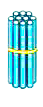 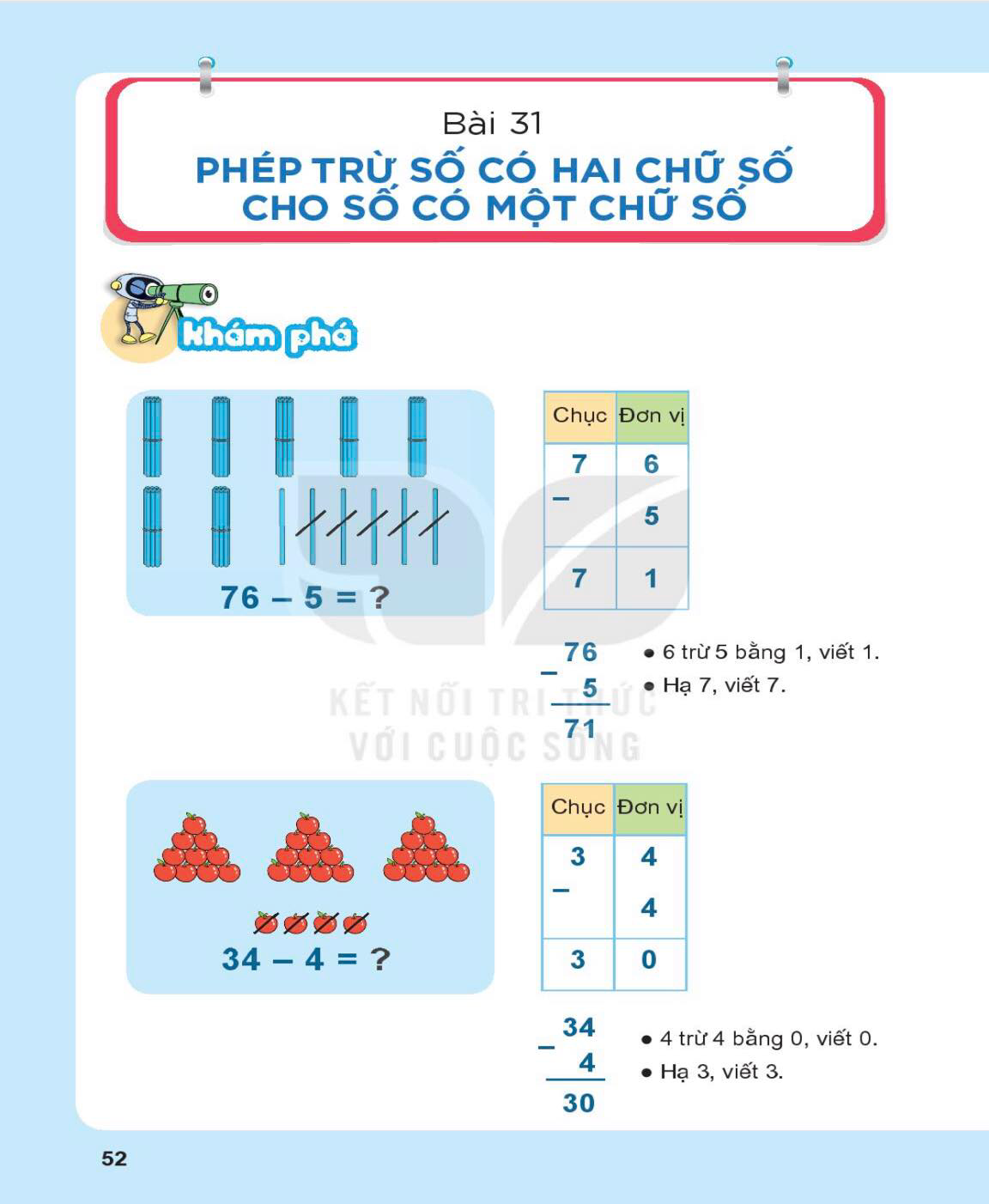 6
7
6 trừ 5 bằng 1, 
     viết 1.
-
7
6
5
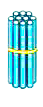 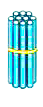 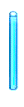 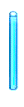 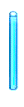 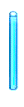 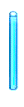 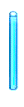 -
7
1
Hạ 7,viết 7.
5
Kết quả bằng 71
7
1
76 – 5 = 71
76 – 5 = ?
Khám phá
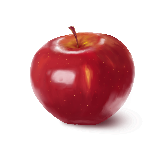 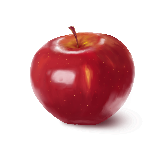 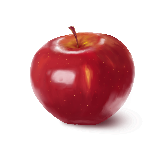 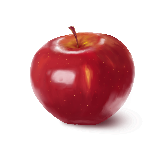 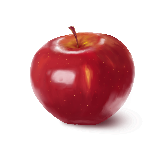 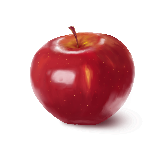 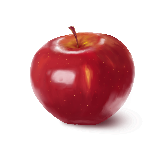 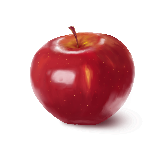 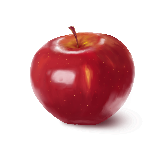 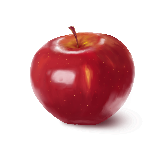 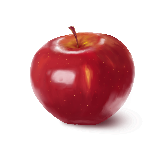 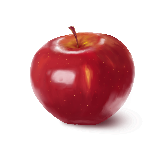 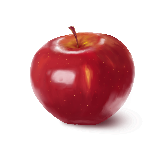 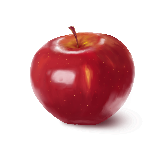 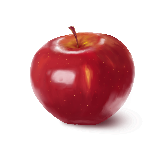 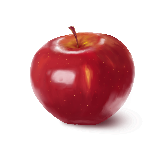 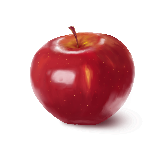 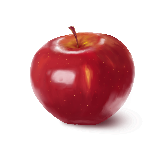 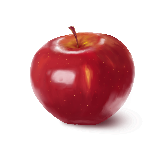 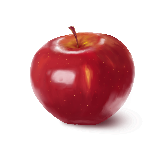 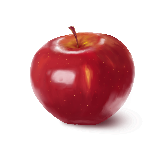 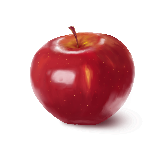 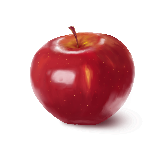 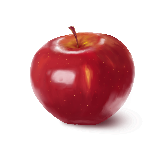 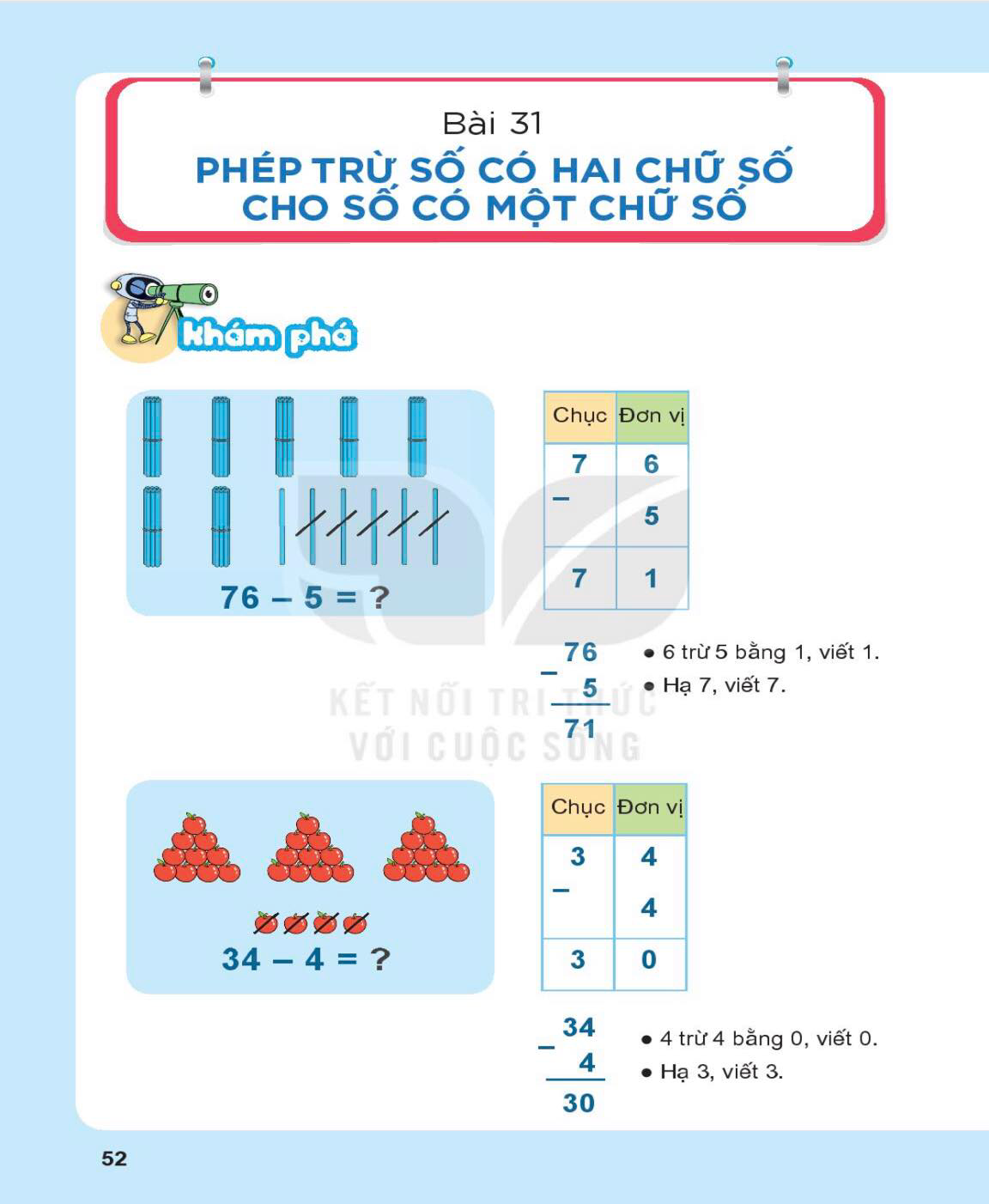 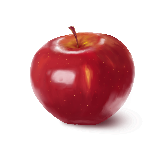 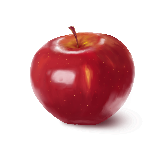 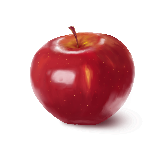 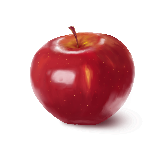 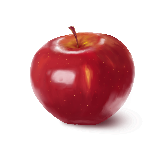 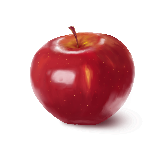 4
3
4 trừ 4 bằng 0, 
     viết 0.
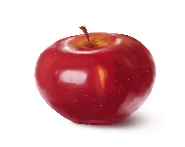 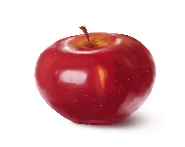 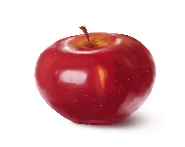 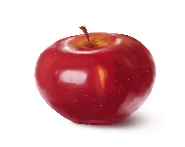 -
3
4
4
-
Hạ 3, viết 3
3
0
4
3
0
34 - 4 = 30
34 – 4  = ?
Kết quả bằng 30
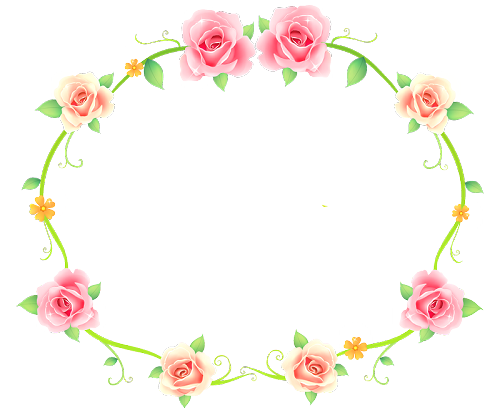 GIẢI LAO
Thực hành
Bài 1. Tính:
19
  4
66
  1
78
  5
93
  3
35
  2
-
-
-
-
-
65
1
73
33
5
90
Thực hành
Bài 2. Đặt tính rồi tính
18 - 5
46 - 4
99 - 9
75 - 3
8
1
75
  3
99
  9
46
  4
5
-
-
-
-
72
1
3
42
90
Thực hành
Bài 3. Tìm chỗ đỗ cho xe ô tô.
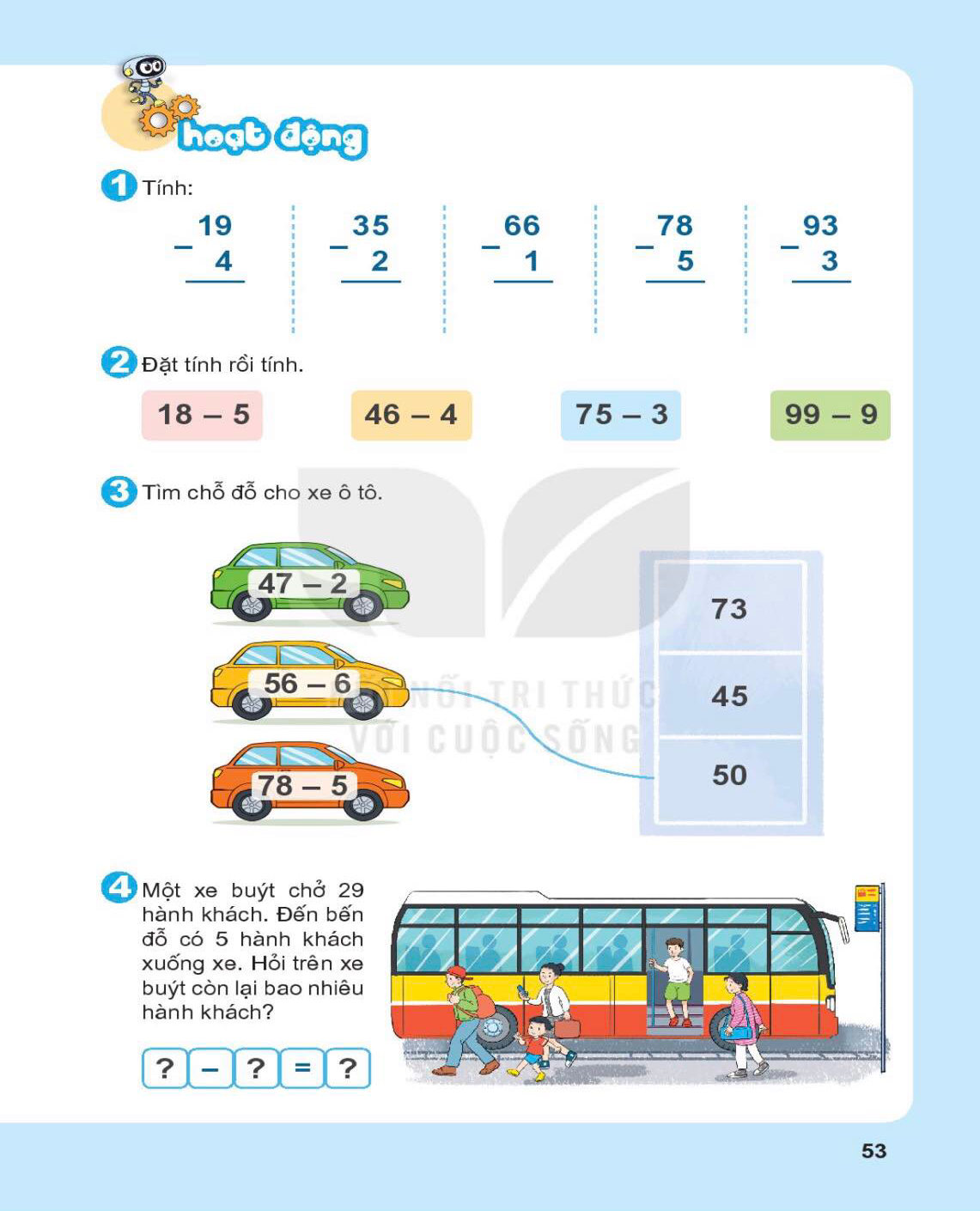 Bài 4. Một xe buýt chở 29 hành khách. Đến bến đỗ có 5 hành khách xuống xe. Hỏi trên xe buýt còn lại bao nhiêu hành khách?
=
29
+
5
24
=
-
?
?
?
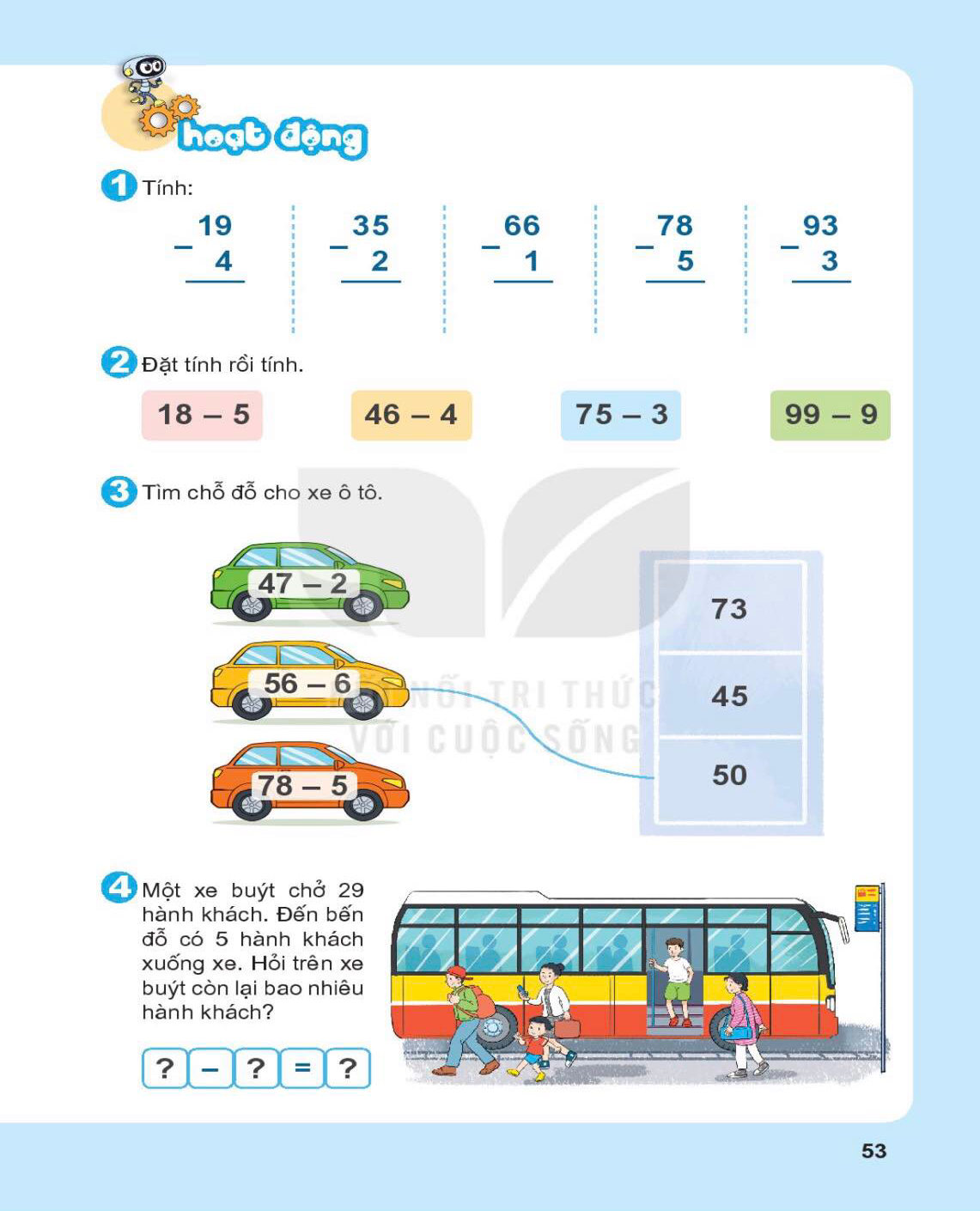 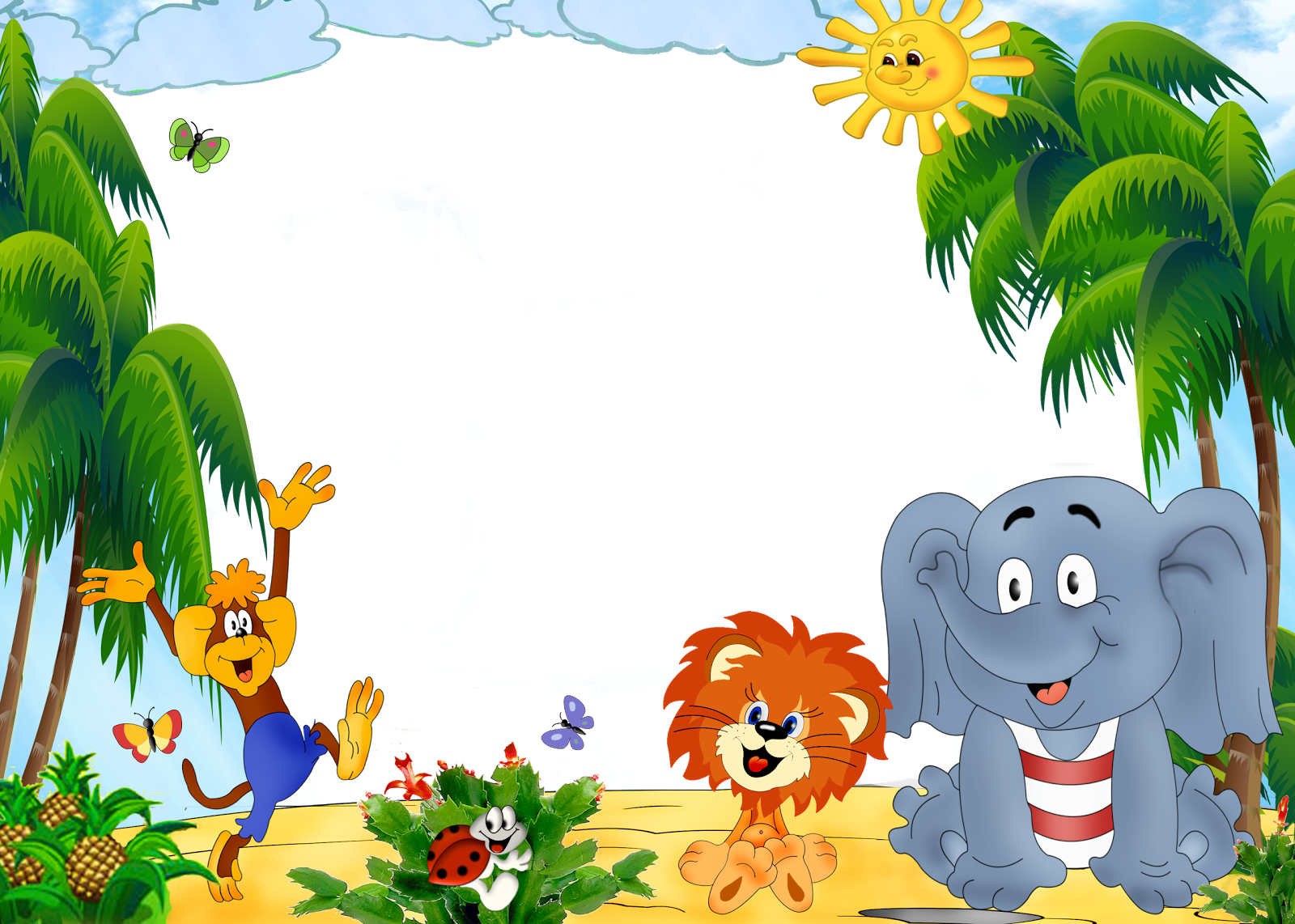 Củng cố - Dặn dò
- Nhận xét tiết học
Chuẩn bị bài sau:
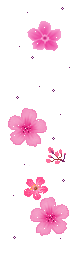 CHÀO TẠM BIỆT
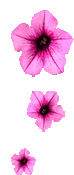 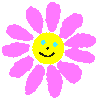 Chúc các em chăm ngoan, học giỏi.
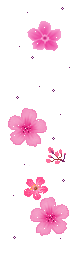 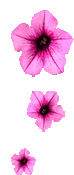 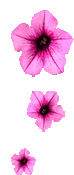 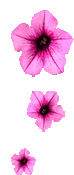 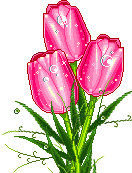